Coordinación de Beneficios (COB)
[Speaker Notes: Notas del presentador/a
Los hipervínculos en las diapositivas están activos, pero los URL en la sección de notas del presentador de este PowerPoint no están activos porque PowerPoint no es compatible con esta característica. Para acceder a cualquiera de los URL en las notas del presentador, copie el URL y péguelo en su navegador.
Puede utilizar la vista Moderador de Microsoft PowerPoint para ver su presentación con las notas del orador en una computadora (su portátil, por ejemplo), mientras que sólo las diapositivas aparecerán en la pantalla que ve la audiencia (como una pantalla más grande a la que se están proyectando). Consulte este enlace para ver las instrucciones: https://support.microsoft.com/es-es/office/iniciar-la-presentaci%C3%B3n-y-ver-las-notas-en-la-vista-moderador-4de90e28-487e-435c-9401-eb49a3801257
Introducción al módulo de Contenido
En “Coordinación de beneficios (COB)” se explican las responsabilidades de los diferentes pagadores cuando las personas tienen Medicare y ciertos otros tipos de cobertura médica o de medicamentos recetados. 
Exención de responsabilidad
Este módulo de capacitación fue elaborado y aprobado por los Centros de Servicios de Medicare y Medicaid (CMS), la agencia federal que administra Medicare, Medicaid, el Programa de seguro médico para niños (CHIP) y el Mercado de Seguros Médicos 
La información en este módulo era correcta a mayo de 2022. Para consultar una versión actualizada, visite CMSnationaltrainingprogram.cms.gov. El Programa Nacional de Capacitación de los CMS proporciona esta información como un recurso para nuestros colaboradores. El presente no es un documento legal, ni tiene fines de prensa. La prensa puede comunicarse con la oficina de prensa de CMS en press@cms.hhs.gov. La orientación legal oficial del Programa Medicare está contenida en los estatutos, reglamentos y resoluciones pertinentes.
Esta comunicación fue impresa, publicada o producida y difundida a expensas de los contribuyentes de los EE. UU.
Health Insurance Marketplace® (Mercado de Seguros Médicos) es una marca de servicio registrada del Departamento de Salud y Servicios Humanos (HHS) de los EE. UU.]
Contenido
Lección 1: Panorama general de la Coordinación de Beneficios…….......4-10
Lección 2: Medicare y otros tipos de cobertura médica............................11-32
Lección 3: Coordinación de Beneficios de la cobertura de Medicare para medicamentos (Parte D)................................................. 33-44
Apéndices……………………………………………………………………... 45-48
Guía de recursos para la Coordinación de Beneficios............................... 45-46
Productos de Medicare relacionados con la Coordinación de Beneficios.. 47
Siglas............................................................................................................48
Mayo de 2022
Coordinación de Beneficios
2
[Speaker Notes: Notas del presentador/a
Estos materiales se diseñaron para capacitadores o personas que proporcionan información, que están familiarizados con el programa de Medicare y usan la información en sus presentaciones.
El módulo consta de 47 diapositivas con notas del orador e incluye enlaces con recursos y 4 preguntas de comprobación de conocimientos. 
La presentación dura 45 minutos. Añada aproximadamente 15 minutos adicionales para el debate y la sesión de preguntas y respuestas. Considere agregar más tiempo si desea incluir otras actividades.]
Objetivos de la Sesión
Al final de esta sesión, usted podrá: 
Explicar la coordinación de coberturas de salud y medicamentos
Determinar quién paga primero
Identificar dónde se puede obtener más información
Mayo de 2022
Coordinación de Beneficios
3
[Speaker Notes: Notas del presentador/a
Al final de esta sesión, usted podrá:
Explicar la coordinación de coberturas de salud y medicamentos 
Determinar quién paga primero
Identificar dónde se puede obtener más información]
Lección 1
Panorama general de la coordinación de beneficios
[Speaker Notes: Notas del presentador/a
Lección 1, “Panorama general de la coordinación de beneficios,” cubre::
La coordinación de beneficios
Medicare puede pagar como pagador primario 
Medicare puede pagar como pagador secundario]
Objetivos de la lección 1:
Al final de esta lección, usted podrá: 
Explicar la coordinación de beneficios y sus términos relacionados
Explicar las reglas que determinan cuándo Medicare es el pagador primario o secundario en una reclamación 
Describir el Centro de Coordinación y Recuperación de Beneficios (BCRC) y su función
Mayo de 2022
Coordinación de Beneficios
5
[Speaker Notes: Notas del presentador/a
La lección 1, “Panorama general de la coordinación de beneficios”, abarca:
Coordinación de beneficios 
Medicare como pagador primario
Medicare como pagador secundario]
Panorama general de la coordinación de beneficios
Pagador: Así se denomina a cada tipo de cobertura del seguro médico
Coordinación de beneficios: Normas que determinan quién paga en primero, segundo y (en algunos casos) tercer lugar
Pagador primario
Pagador secundario
Pagador terciario
Medicare puede ser el pagador primario o secundario
Mayo de 2022
Coordinación de Beneficios
6
[Speaker Notes: Esta diapositiva tiene animación.
Notas del presentador/a
Si tiene Medicare y otra cobertura de salud y/o cobertura de medicamentos, cada tipo de cobertura se denomina “pagador”. Cuando existe más de un pagador, las normas de la coordinación de beneficios determinan quién paga primero. El pagador primario es el que paga su parte de las facturas primero, hasta los límites de su cobertura; luego, usted o su proveedor enviarán la reclamación al pagador secundario por si existen gastos que no fueron cubiertos por el pagador primario. En casos poco frecuentes, también puede haber un tercer pagador. Medicare no sabe automáticamente si usted tiene otra cobertura. Sin embargo, las aseguradoras deben informar a Medicare cuando son responsables de pagar primero sus reclamaciones médicas. 
Medicare puede ser el pagador primario o secundario, según las circunstancias.
En algunos casos, es posible que Medicare no efectúe ningún pago.
Informe a su médico y a otros proveedores si tiene una cobertura médica además de Medicare.]
¿Cuándo Medicare es el Pagador Primario?
Si Medicare es su único seguro o
Su otra fuente de cobertura es:
Una póliza de seguro suplementario de Medicare (Medigap)
Medicaid 
Beneficios para jubilados
El Indian Health Service (IHS)
TRICARE for Life (TFL), si usted se jubiló del servicio activo
Cobertura de la Ley de Conciliación del Presupuesto Común Consolidado (COBRA)
Mayo de 2022
Coordinación de Beneficios
7
[Speaker Notes: Esta diapositiva tiene animación.
Notas del presentador/a
Medicare es el pagador primario de la mayoría de las personas que tienen Medicare. Esto significa que Medicare es el que paga primero las reclamaciones de atención médica. 
Por lo general, Medicare paga primero cuando:
Medicare es la única fuente de cobertura médica, hospitalaria y de medicamentos. 
Tiene una póliza Seguro suplementario de Medicare (Medigap) u otra póliza de seguros adquirida de manera privada y que no está relacionada con el empleo actual. Una póliza de Medigap podrá cubrir cantidades no cubiertas en su totalidad por Medicare.
Tiene cobertura de Medicaid y Medicare, sin ninguna otra cobertura que pueda ser la principal antes que Medicare. 
Tiene una cobertura para jubilados, en la mayoría de los casos. Para saber cómo funciona un plan con Medicare, consulte el manual de beneficios del plan o la descripción del plan proporcionada por el empleador o el sindicato, o llame al administrador de beneficios.
Recibe servicios de atención médica del Indian Health Service (IHS).
Tiene TRICARE for Life (TFL) y está jubilado de los servicios uniformados. NOTA: TRICARE es un plan de cuidado de salud para miembros del servicio activo, militares jubilados y las familias de estos. TFL ofrece cobertura médica ampliada a las personas de 65 años o mayores jubiladas de servicios militares que son elegibles para Medicare, a los miembros de su familia y sus sobrevivientes elegibles, y a ciertos cónyuges.
Usted está cubierto conforme a la Ley de Conciliación del Presupuesto Común Consolidado (COBRA), de igual manera como si fuera de un empleador. La excepción es durante el período de coordinación de 30 meses para personas con enfermedad renal en etapa terminal (ESRD)]
Medicare como Pagador Secundario
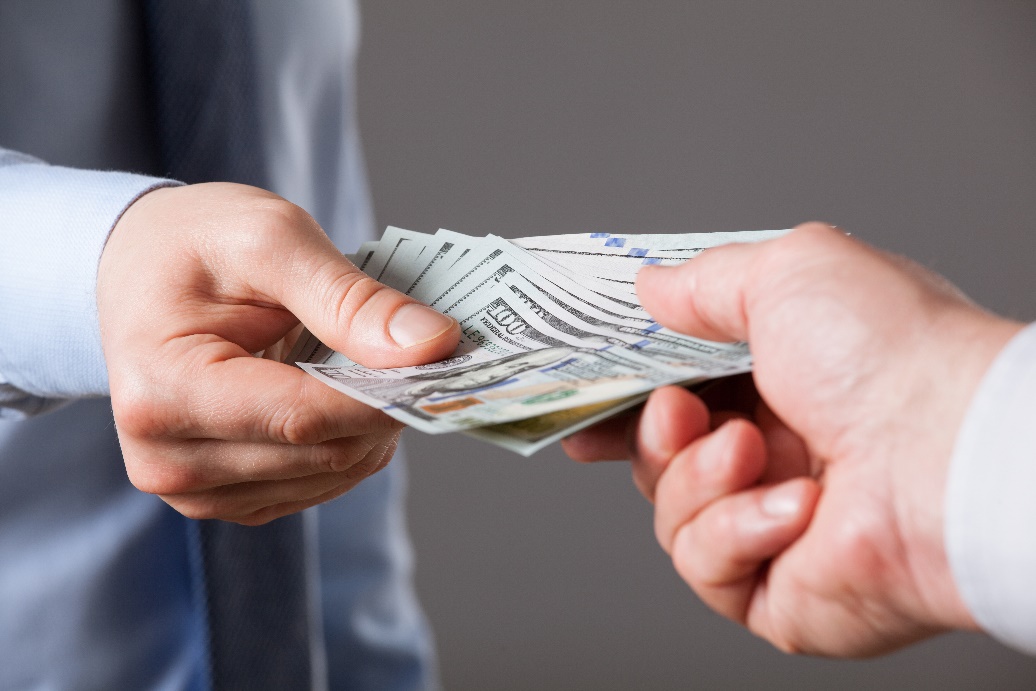 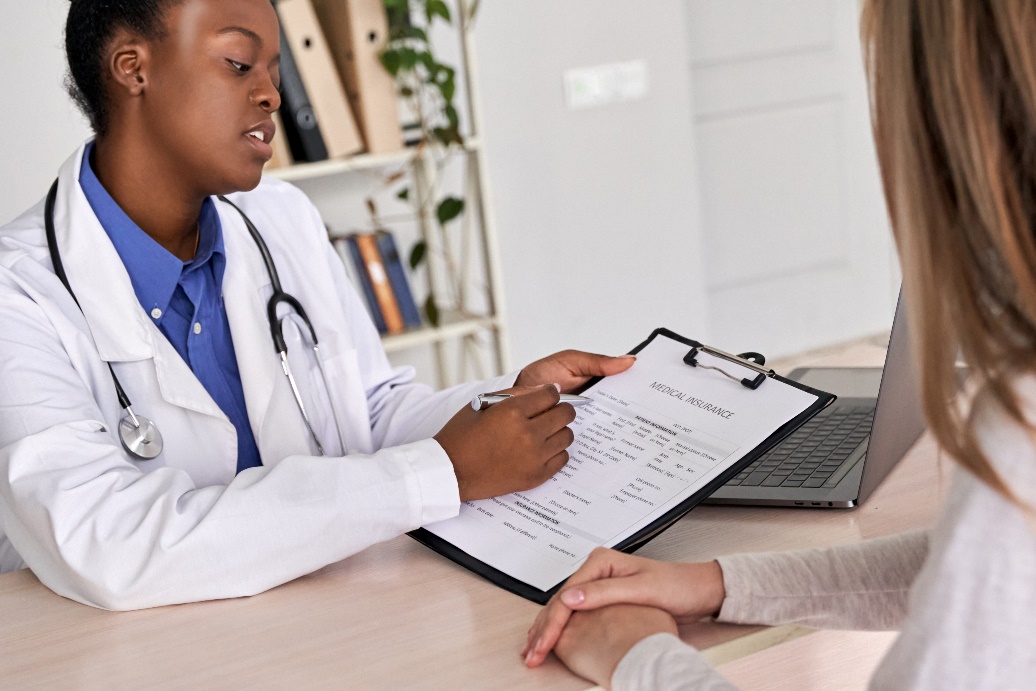 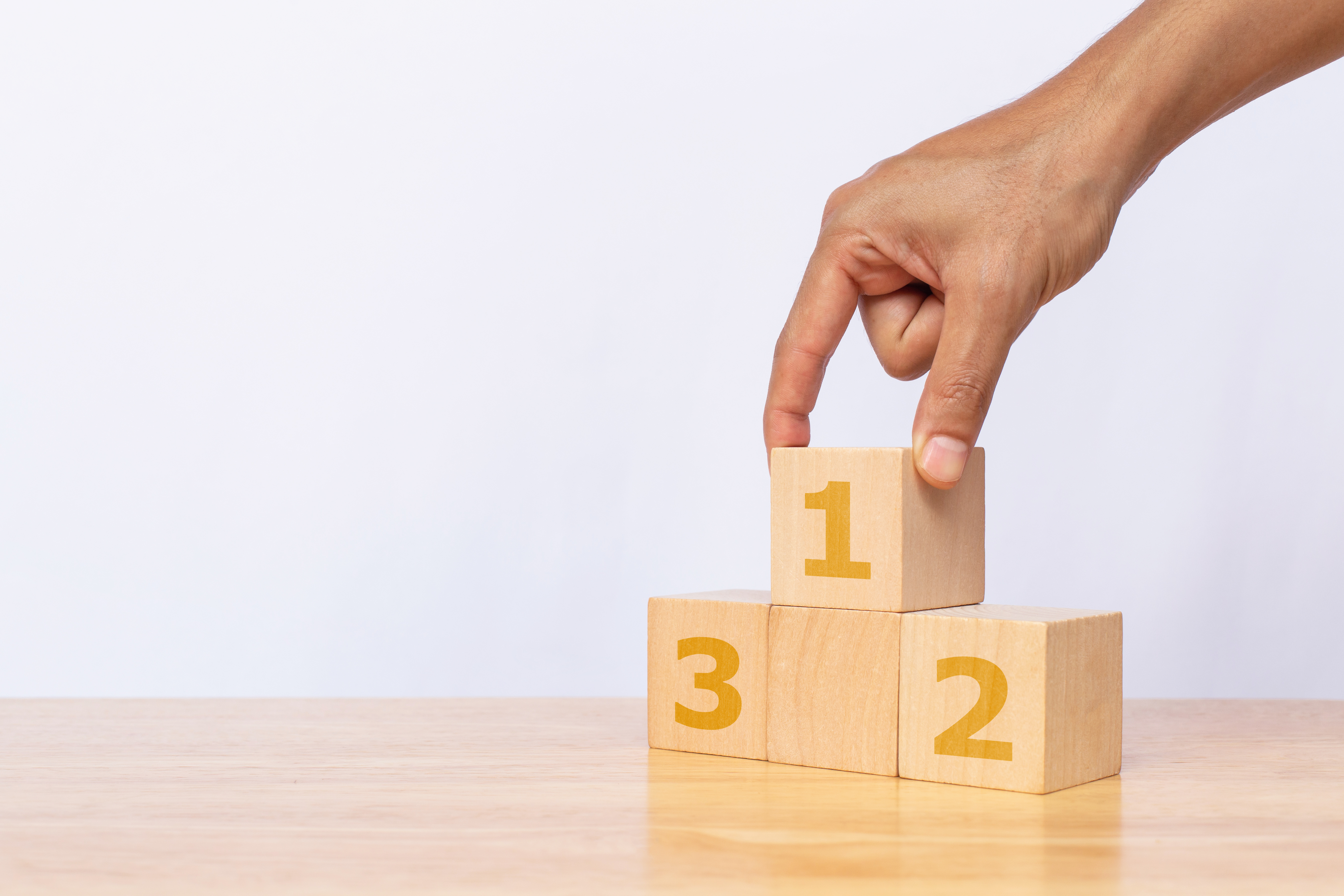 Cuando Medicare no es legalmente responsable de pagar primero una reclamación
Legislación para proteger los Fondos Fiduciarios de Medicare 
Ahorra alrededor de $8,850 millones anualmente
Garantiza que Medicare no pague cuando otro seguro debería pagar primero
Mayo de 2022
Coordinación de Beneficios
8
[Speaker Notes: Esta diapositiva tiene animación.
Notas del presentador/a
Medicare es el pagador secundario cuando no tiene la responsabilidad legal de pagar una reclamación en primer lugar. 
Cuando Medicare comenzó a ofrecer cobertura en 1966, era el pagador primario de todas las reclamaciones, salvo aquellas que son cubiertas por el seguro de compensación a los trabajadores y los beneficios federales del Programa de Neumoconiosis (pulmón negro). 
En el año 1980, el Congreso aprobó leyes que hicieron de Medicare el pagador secundario para ciertos planes primarios en un esfuerzo por transferir los costos de Medicare a las otras fuentes de pago apropiadas.
Las disposiciones de Medicare como pagador secundario han protegido los Fondos Fiduciarios de Medicare, ya que aseguran que Medicare no pague servicios y artículos de los cuales ciertas coberturas de salud son responsables de pagar primero. Estas disposiciones aplican a situaciones en las que Medicare no es la cobertura primaria de seguro médico de la persona, o en situaciones en las que se ha identificado a otra entidad como pagador primario.
Medicare ahorra alrededor de $8,900 millones anualmente en reclamaciones por las cuales otro asegurador es el pagador primario antes de Medicare. 
Para ver ejemplos detallados de cuándo Medicare es el pagador secundario, consulte el cuadro "Cómo funciona Medicare con otras coberturas” en la publicación de Medicare “Su guía de quién paga primero” en Medicare.gov/sites/default/files/2021-10/02179-Medicare-and-other-health-benefits-your-guide-to-who-pays-first.pdf (Producto de CMS n.º 02179).]
Centro de Recuperación y Coordinación de Beneficios (BCRC)
Determina si Medicare debe pagar primero
Obtiene el reembolso cuando Medicare realiza un pago condicional
Lleva a cabo el proceso de transferencia de Medicare
Inicia la investigación de reclamaciones de Medicare como pagador secundario
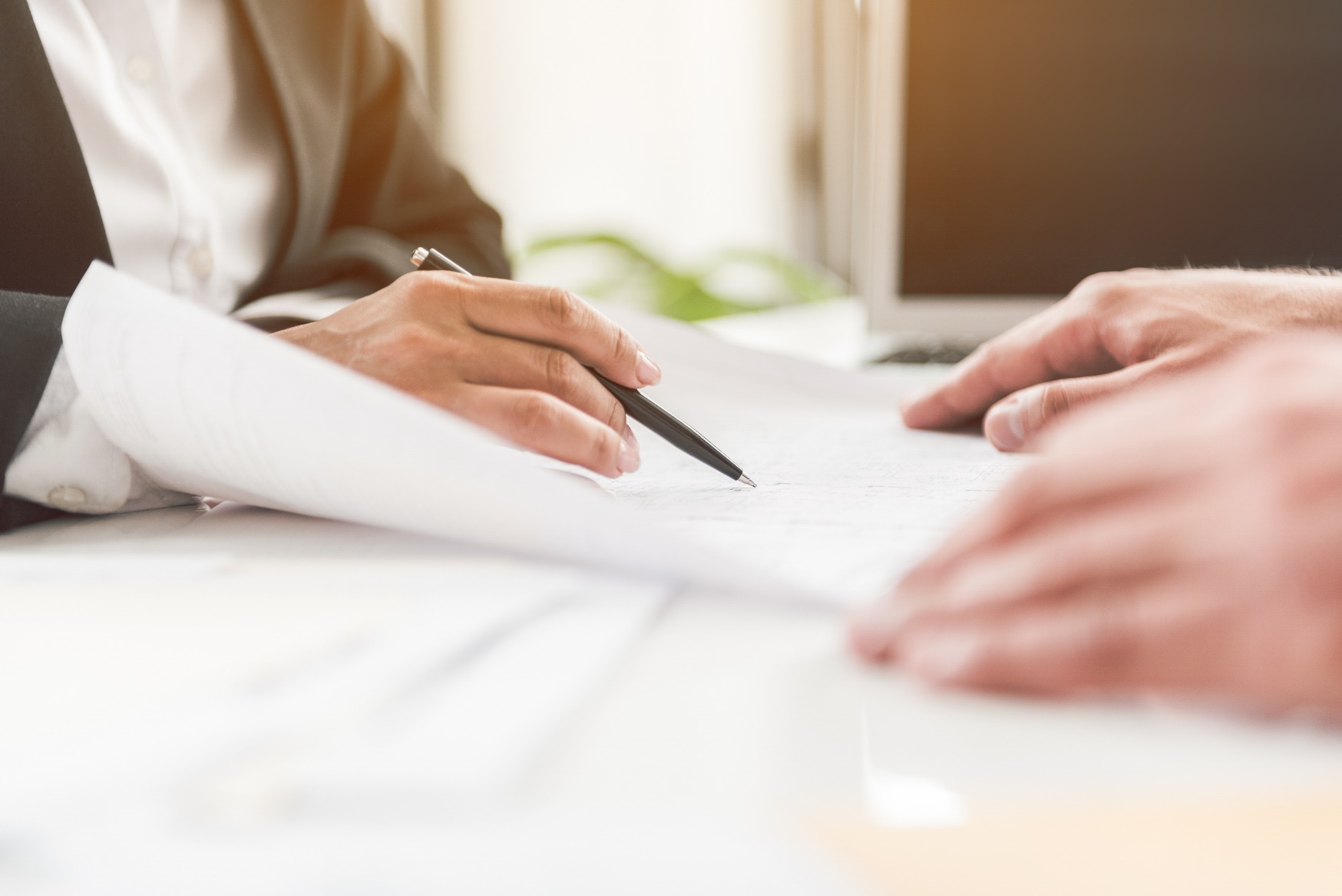 Mayo de 2022
Coordination of Benefits
9
[Speaker Notes: Esta diapositiva tiene animación.
Notas del presentador/a
Centro de Recuperación y Coordinación de Beneficios (BCRC)
Determina quién paga en primer lugar: el BCRC actúa en nombre de Medicare para recopilar y gestionar la información sobre otros tipos de seguros o coberturas que pueda tener una persona con Medicare, y determina si la cobertura paga antes o después de Medicare. 
Obtiene el reembolso: este contratista también actúa en nombre de Medicare para obtener el reembolso cuando Medicare realiza un pago condicional y se determina que otro pagador es el principal.
El proceso de Coordinación de Beneficios determina el pagador primario correcto. 
Proceso de transferencia de Medicare: para ayudar a que Medicare coordine los beneficios con las compañías privadas de seguros y otras entidades que pagan después de Medicare, el BCRC firma un Convenio de Coordinación de Beneficios (COBA) con planes de empleadores para jubilados, compañías privadas de seguros y otras entidades, como Medicaid. Estas entidades presentan un expediente de elegibilidad quincenal o mensual al BCRC, el cual contiene sus miembros cubiertos. El BCRC agrega enseguida esta información al Expediente de Trabajo Común de Medicare (CWF), lo cual hace que las reclamaciones de pago por servicio que se presentan a las Partes A (seguro de hospital) y B (seguro médico) de Medicare sean transferidas a los pagadores responsables. Este proceso se llama comúnmente “proceso de transferencia de Medicare” y se lleva a cabo diariamente. De no haber ningún acuerdo, la persona que tiene Medicare debe coordinar el pago suplementario o secundario de beneficios con la compañía de seguros que tenga, además de Medicare. En algunos casos, su proveedor puede hacer esto por ellos.
Investigación de reclamaciones de Medicare como pagador secundario: el BCRC inicia una investigación al enterarse de que una persona que tiene Medicare también cuenta con otro seguro. Mediante la investigación, se determina qué seguro paga primero. Las actividades de recopilación de información de Medicare como pagador secundario identifican las situaciones en las que Medicare es el pagador secundario rápidamente y aseguran que las partes responsables realicen los pagos correctos. Cuando otra aseguradora es primaria con respecto a Medicare, el BCRC crea un registro de pagador secundario de Medicare en el CWF de Medicare para asegurarse de que Medicare sea el pagador secundario cuando corresponda.]
Compruebe sus conocimientos: Pregunta 1
¿Cuándo Medicare paga las reclamaciones?
Medicare puede pagar como pagador primario o secundario
Es posible que Medicare no pague nada
Tanto a como b son verdaderas
Medicare siempre es el pagador primario
Minutero regresivo: ¡Responda la pregunta antes de que la barra desaparezca!
Mayo de 2022
Coordinación de Beneficios
10
[Speaker Notes: Esta diapositiva tiene animación.
Notas del presentador/a
Compruebe sus conocimientos. Pregunta 1
¿Cuándo paga Medicare las reclamaciones?
Medicare puede pagar como pagador primario o secundario
Es posible que Medicare no pague nada
Tanto a como b son verdaderas
Medicare siempre es el pagador primario
Respuesta: c. Tanto a como b son verdaderas. 
Medicare puede ser el pagador primario, el pagador secundario o, en ocasiones, es posible que Medicare no deba pagar nada en absoluto.]
Lección 2
Medicare y otros tipos de cobertura médica
[Speaker Notes: Notas del presentador/a
La lección 2, "Medicare y otros tipos de cobertura médica", explica los posibles pagadores de reclamaciones de gastos médicos distintos de Medicare y quién paga primero.]
Objetivos de la lección 2:
Al final de esta lección, usted podrá: 
Identificar a los posibles pagadores de una reclamación médica 
Explicar cuándo Medicare debe pagar primero
Explicar la coordinación entre Medicare y el Mercado de Seguros Médicos
Mayo de 2022
Coordinación de Beneficios
12
[Speaker Notes: Notas del presentador/a
Al final de esta lección, usted podrá:
Identificar a los posibles pagadores de una reclamación médica 
Explicar cuándo Medicare debe pagar en primer lugar
Explicar la coordinación entre Medicare y el Mercado de Seguros Médicos]
Posibles pagadores distintos de Medicare
Seguro de compensación a los trabajadores
Medicaid
Plan de Salud Grupal
FederalFederal 
Programa de Beneficios 
para Neumoconiosis (pulmón negro)
Plan de Salud Grupal para Jubilados
COBRA
Seguro sin culpa
Cobertura para veteranos
Seguro de responsabilidad civil
TRICARE 
for Life
Mayo de 2022
Coordinación de Beneficios
13
[Speaker Notes: Esta diapositiva tiene animación.
Notas del presentador/a
Es importante saber si los costos médicos son pagaderos por otros pagadores de seguro primero. Esta información ayuda a los proveedores de atención médica a determinar a quién deben facturarle y cómo presentar las reclamaciones a Medicare. 
Existen muchos beneficios del seguro y usted podría tener varias combinaciones de cobertura de seguros. Su combinación específica afectará quién paga y cuándo. 
Esta es una lista de posibles pagadores de reclamaciones médicas, distintos de Medicare:
Medicaid
Plan de salud grupal (GHP)
Plan de salud grupal para jubilados
Seguro sin culpa
Seguro de responsabilidad civil
Seguro de compensación a los trabajadores 
Programa Federal de Beneficios por Neumoconiosis (pulmón negro)
Continuación de cobertura de la Ley de Conciliación del Presupuesto Común Consolidado (COBRA)
Cobertura para veteranos
TRICARE for Life
Según el tipo de cobertura de seguro adicional que tenga, Medicare puede ser el pagador principal o el pagador secundario de su reclamación.]
Medicaid
Programa conjunto federal y estatal que ayuda a pagar:
Costos médicos de individuos y familias con ingresos y recursos limitados
Costos de Medicare: primas, deducibles, copagos y/o coseguro
	Nunca paga primero por servicios cubiertos por Medicare
	Es el pagador de último recurso
Mayo de 2022
Coordinación de Beneficios
14
[Speaker Notes: Esta diapositiva tiene animación.
Notas del presentador/a
Medicaid es un programa conjunto federal y estatal que ayuda a pagar los costos médicos de personas y familias con ingresos y recursos limitados, y que reúnen otros requisitos. Si cumple ciertas condiciones, Medicaid también puede ayudarle a pagar los costos de Medicare como primas, deducibles, copagos y/o coseguro a través del Programa de Ahorros de Medicare. 
Medicaid nunca paga primero por los servicios cubiertos por Medicare. Solamente paga después de que Medicare haya pagado 
Medicaid es el pagador de último recurso: paga después de que se hayan agotado todas las demás coberturas.
NOTA: Todos los proveedores y suministradores de Medicare Original y Medicare Advantage (no solo los que aceptan Medicaid) no deben cobrar a los Beneficiarios Calificados de Medicare (QMB) por el costo compartido de Medicare. Los proveedores que facturan indebidamente a personas inscritas en QMB pueden ser sancionados. Los proveedores y suministradores pueden facturar estos costos a los programas estatales de Medicaid, pero los estados pueden limitar los pagos de costos compartidos de Medicare en determinadas circunstancias]
Planes de salud grupales (GHP)
Cobertura ofrecida por muchas empresas y sindicatos a los empleados actuales y sus familias, y/o a los jubilados
Tipos de planes: Pago por servicio, atención administrada
Decisión del empleado: Los empleados generalmente pueden elegir entre mantener o rechazar
¿Quién paga primero? Medicare puede pagar primero (dependiendo del número de empleados)
Mayo de 2022
Coordinación de Beneficios
15
[Speaker Notes: Esta diapositiva tiene animación.
Notas del presentador/a
La Coordinación de Beneficios depende de si usted, su cónyuge o un familiar están empleados o jubilados en la actualidad y de la cantidad de empleados que actualmente tiene su empleador.
Muchos empleadores y sindicatos ofrecen cobertura de un plan de salud grupal (GHP) a los empleados activos y/o jubilados. En general, un GHP proporciona cobertura médica a los empleados y sus familias. Por ejemplo, el plan del Programa de Beneficios de Salud para Empleados Federales (FEHB) es un tipo de GHP. También puede obtener una cobertura médica grupal a través del empleador de su cónyuge o un familiar. Si tiene Medicare y le ofrecen una cobertura a través de un GHP, por lo general puede aceptar o rechazar el plan. El GHP puede ser un plan de pago por servicio o un plan de atención administrada, como una Organización para el Mantenimiento de la Salud (HMO) o una Organización de Proveedores Preferentes (PPO).
Los empleadores y sindicatos también pueden hacer arreglos para que sus jubilados, cónyuges y dependientes elegibles para Medicare obtengan atención médica administrada de Medicare Advantage (Parte C) y/o Medicare Parte D (cobertura de medicamentos de Medicare) a través de planes grupales de exención del empleador.
Las empresas con 50 empleados o menos pueden ofrecer planes del Programa de Opciones de Salud para Pequeñas Empresas (SHOP) del Mercado de Seguros Médicos.]
Planes de salud grupales (GHP) y Medicare
Mayo de 2022
Coordinación de Beneficios
16
[Speaker Notes: Notas del presentador/a
Medicare paga primero si usted tiene cobertura mediante un GHP y:
Tiene 65 años o más y tiene cobertura de jubilado
Tiene 65 años o más con una cobertura de GHP a través de su empleo actual, ya sea de usted o de su cónyuge, y el empleador tiene menos de 20 empleados
Tiene menos de 65 años, tiene una discapacidad y está cubierto por un GHP a través de su empleo actual (ya sea suyo o de un miembro de su familia) y su empleador tiene menos de 100 empleados
Es elegible para Medicare por tener enfermedad renal en etapa terminal (ESRD) y tiene cobertura de un GHP a través de un empleador, ya sea de usted o de su cónyuge, y se ha vencido el periodo de coordinación de 30 meses. Si Medicare era el pagador primario antes del periodo de coordinación de 30 meses, Medicare seguirá siendo el seguro primario durante el periodo de coordinación.]
Planes de salud no grupales
Por lo general, Medicare no paga por servicios cuando otras compañías de seguros pueden proporcionar la cobertura, esto incluye:
Seguro sin culpa 
Seguro de responsabilidad
Seguro de compensación a los trabajadores
Programa Federal de Beneficios por Neumoconiosis (pulmón negro)
Mayo de 2022
Coordinación de Beneficios
17
[Speaker Notes: Esta diapositiva tiene animación.
Notas del presentador/a
Por lo general, Medicare no paga los servicios cuando su registro o reclamación de Medicare indica que otras aseguradoras pueden brindar la cobertura. Estos emisores incluyen:
Seguro sin culpa
Seguro de responsabilidad civil (incluido el autoseguro)
Seguro de compensación a los trabajadores (para enfermedades o lesiones relacionadas con el trabajo)
Programa Federal de Beneficios por Neumoconiosis (pulmón negro; enfermadas relacionada con la minería)]
Seguro sin culpa
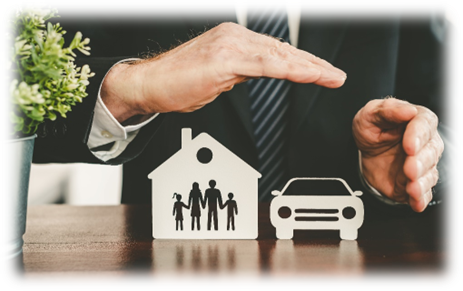 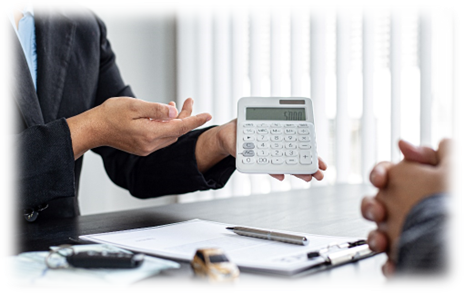 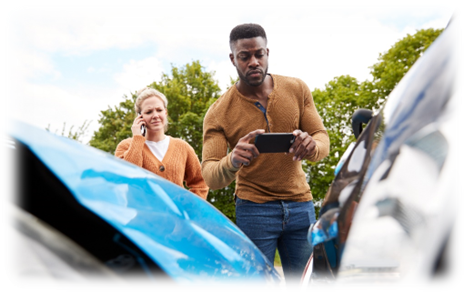 Incluye seguro de automóvil, seguro para propietarios y planes de seguro comerciales
Medicare puede pagar condicionalmente
Puede pagar independientemente de quién tenga la culpa
Mayo de 2022
Coordinación de Beneficios
18
[Speaker Notes: Esta diapositiva tiene animación.
Notas del presentador/a
El seguro sin culpa puede pagar los servicios de asistencia médica que reciba por haberse lesionado o si su propiedad resultó dañada en un accidente, independientemente de quién tenga la culpa de haberlo provocado. Algunos tipos de seguro sin culpa son
Automóvil
Propietarios de viviendas
Planes de seguro comerciales
Medicare es el pagador secundario cuando exista un seguro sin culpa. En general, Medicare no pagará los gastos médicos cubiertos por el seguro sin culpa. Sin embargo, Medicare puede pagar los gastos médicos si la reclamación se rechaza por motivos distintos a no ser una reclamación adecuada. Medicare realizará el pago solo en la medida en que los servicios estén cubiertos por Medicare Además, si el seguro sin culpa no paga con prontitud (dentro de un plazo de 120 días), Medicare puede realizar un pago condicional por el cual Medicare tiene derecho a solicitar reembolso.
Si la compañía de seguro no paga la reclamación de inmediato (por lo general, dentro de un plazo de 120 días), su médico u otro proveedor puede facturar a Medicare. Medicare podrá efectuar un pago condicional por servicios por los que otro pagador es responsable, para que usted no tenga que utilizar su propio dinero para pagar la factura. Si Medicare realiza un pago condicional, y usted recibe una liquidación de una compañía de seguros después, debe utilizar fondos de dicha liquidación para remitir a Medicare el pago condicional que realizó. Usted es responsable de asegurarse de que Medicare reciba el reembolso del pago condicional.]
Seguro de responsabilidad
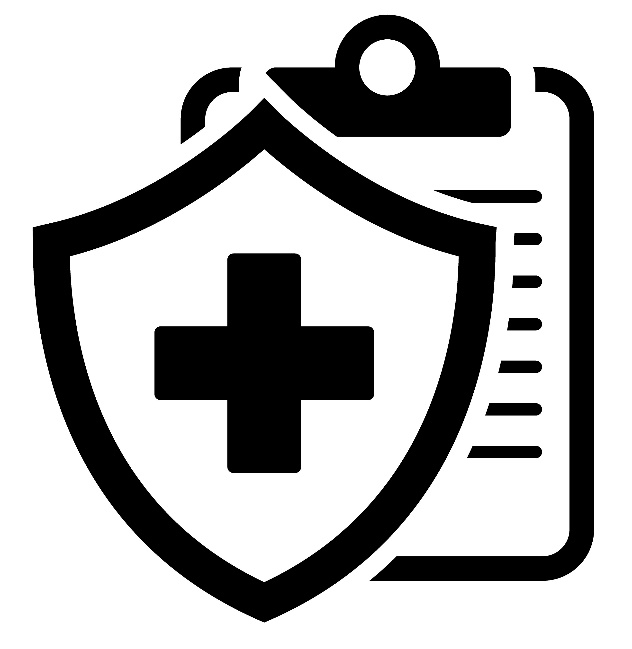 Le protege contra reclamaciones por  actos potencialmente indebidos, como negligencia
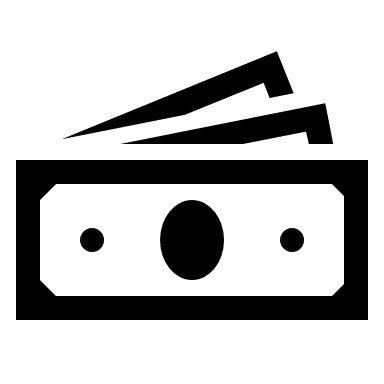 Medicare puede pagar la factura condicionalmente, y luego recuperar el pago
Mayo de 2022
Coordinación de Beneficios
19
[Speaker Notes: Esta diapositiva tiene animación.
Notas del presentador/a
El seguro de responsabilidad civil es una cobertura que le protege de reclamaciones fundadas en negligencia, acción inadecuada o inacción y tengan como resultado lesiones personales o daños a la propiedad. El seguro de responsabilidad civil incluye, entre otros:
Propietarios de viviendas
Automóvil
Productos
Negligencia
Motorista no asegurado/asegurado insuficientemente
Medicare es el pagador secundario en los casos en que exista un seguro de responsabilidad civil. Si los profesionales de atención médica determinan que un asegurador de responsabilidad civil puede pagar por los servicios que le hayan prestado, deben intentar cobrar a ese asegurador antes de facturar a Medicare. Los proveedores deberán facturar primero al asegurador de responsabilidad civil, aunque sea posible que el asegurador no realice el pago de inmediato. 
Si la compañía de seguro no paga la reclamación de inmediato (por lo general, dentro de un plazo de 120 días), su médico u otro proveedor puede facturar a Medicare. Medicare podrá efectuar un pago condicional por servicios por los que otro pagador es responsable, para que usted no tenga que utilizar su propio dinero para pagar la factura. Si Medicare realiza un pago condicional y posteriormente usted recibe una liquidación de una compañía de seguros, el pago condicional de Medicare debe reembolsarse con cargo a dicha liquidación. Usted es responsable de asegurarse de que Medicare reciba el reembolso del pago condicional.]
Seguro de compensación a los trabajadores
Los empleadores están obligados a cubrir a los empleados que se enferman o que sufren una lesión en el trabajo:
Si tiene Medicare y se lesiona en el trabajo, el seguro de compensación a los trabajadores paga primero
En algunos casos, Medicare puede  pagar condicionalmente
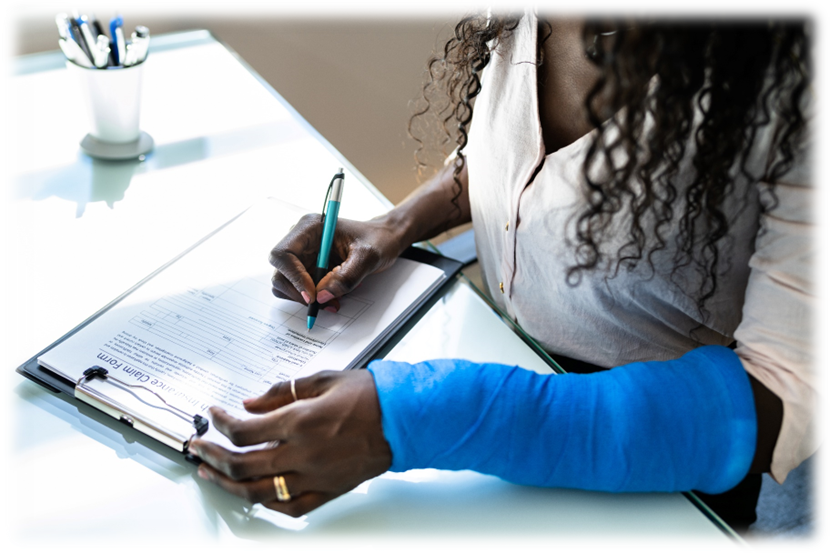 Mayo de 2022
Coordinación de Beneficios
20
[Speaker Notes: Esta diapositiva tiene animación.
Notas del presentador/a
El seguro de compensación a los trabajadores es una ley o plan que establece que los empleadores están obligados a cubrir a los empleados que se enfermen o sufran una lesión en el trabajo. Los planes de compensación a los trabajadores cubren a la mayoría de los empleados.
Si tiene Medicare y se lesiona en el trabajo, el seguro de compensación a los trabajadores paga primero los artículos o servicios médicos que haya recibido a causa de su enfermedad o lesión laboral. Puede haber un retraso entre el momento en que se presenta una factura por la enfermedad o lesión relacionada con el trabajo y el momento en que el seguro de compensación a los trabajadores del estado decide si debe pagar la factura. Medicare no puede pagar los artículos o servicios que el seguro de compensación a los trabajadores pagará oportunamente (generalmente en un plazo de 120 días).
Medicare puede realizar un pago condicional si la compañía de seguros de compensación a los trabajadores deniega el pago de las facturas médicas a la espera de una revisión de su reclamación (generalmente 120 días o más).]
Seguro de compensación a los trabajadores (continuación)
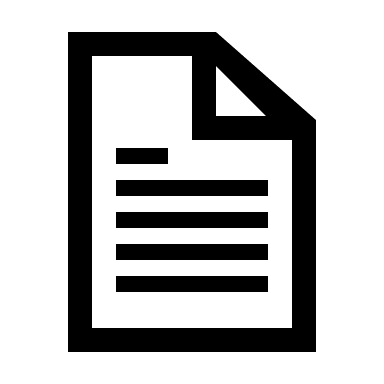 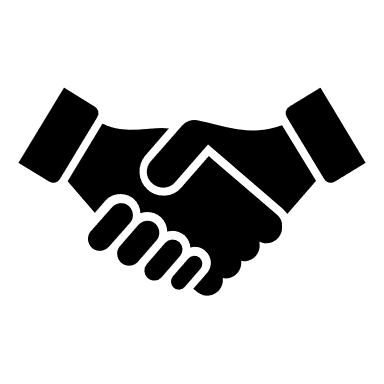 Las reclamaciones al seguro de compensación a los trabajadores pueden resolverse mediante liquidaciones, sentencias, concesiones u otros pagos
Si el seguro de compensación a los trabajadores rechaza su reclamación, puede presentarla a Medicare
Mayo de 2022
Coordinación de Beneficios
21
[Speaker Notes: Esta diapositiva tiene animación.
Notas del presentador/a
Por lo general, Medicare no pagará una lesión, enfermedad o dolencia cubierta por el seguro de compensación a los trabajadores. Si el seguro de compensación a los trabajadores rechaza la reclamación, o una parte de ella, por falta de cobertura de este seguro, usted puede presentar la reclamación a Medicare. Medicare podría pagar la reclamación rechazada de un servicio o artículo médico que Medicare cubriría en otras circunstancias.
Las reclamaciones al seguro de compensación a los trabajadores pueden resolverse mediante liquidaciones, decisiones judiciales, concesiones u otros pagos. 
Si cree que tiene una enfermedad o lesión relacionada con el trabajo, comuníqueselo a su empleador y presente una reclamación al seguro de compensación a los trabajadores. Usted o su abogado también deben llamar al Centro de Coordinación y Recuperación de Beneficios (BCRC) al 1-855-798-2627 (TTY: 1-855-797-2627) tan pronto como presente su reclamación al seguro de compensación a los trabajadores.]
Acuerdo de cantidad estipulada reservada para gastos de Medicare por el seguro de compensación a los trabajadores (WCMSA)
Fondos de indemnización reservados para pagar futuros servicios médicos o medicamentos relacionados con su lesión, enfermedad o condición 
Se utiliza solamente para los servicios cubiertos por Medicare
Medicare paga los servicios cubiertos por Medicare después de que se hayan agotado los fondos del WCMSA
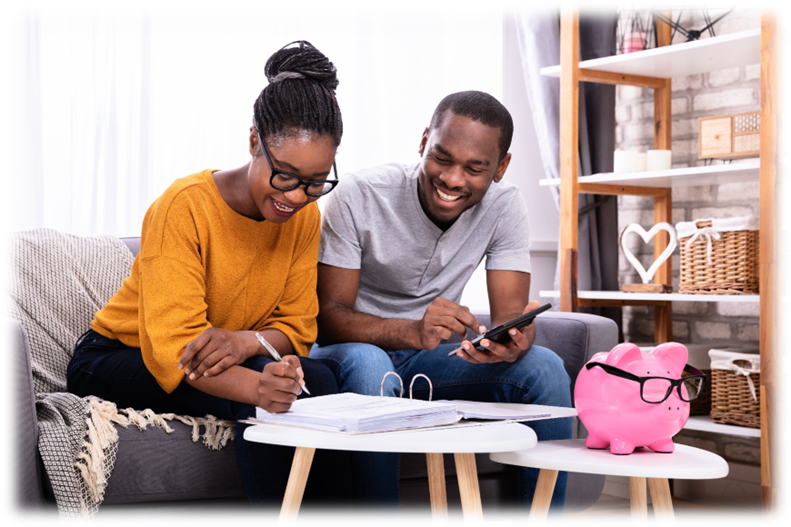 Mayo de 2022
Coordinación de Beneficios
22
[Speaker Notes: Esta diapositiva tiene animación.
Notas del presentador/a
Un "acuerdo de cantidad estipulada reservada para gastos por el seguro de compensación a los trabajadores" (WCMSA) es un acuerdo financiero que asigna una parte de la liquidación del seguro de compensación a los trabajadores para pagar servicios médicos futuros relacionados con la lesión, enfermedad o dolencia de trabajo.  
Solo puede usar el dinero depositado en su WCMSA para pagar futuros gastos médicos y/o de medicamentos recetados relacionados con su lesión, enfermedad o dolencia laboral, y solo si el gasto es para un tratamiento que Medicare cubre.
No puede usar WCMSA para pagar cualquier otra lesión laboral, atención no relacionada con el acuerdo de compensación a los trabajadores o cualquier artículo o servicio médico que Medicare no cubra (como servicios dentales).
Si no está seguro del tipo de servicios que cubre Medicare, llame al 1-800-MEDICARE (1-800-633-4227, TTY: 1-877-486-2048), antes de usar el dinero que se depositó en su cuenta del WCMSA.
Después de utilizar todo el dinero de WCMSA de manera apropiada, Medicare puede comenzar a pagar los servicios relacionados con una lesión, enfermedad o dolencia cubiertos por Medicare.
Aprenda más sobre los WCMSA en CMS.gov/Medicare/Coordination-of-Benefits-and-Recovery/Workers-Compensation-Medicare-Set-Aside-Arrangements/WCMSA-Overview.html.
Para obtener más información, consulte la Sección 1862(b)(2) de la Ley del Seguro Social de 1954 (42 USC 1395y(b)(2)) en socialsecurity.gov/OP_Home/ssact/title18/1862.htm.]
Programa Federal de Beneficios por Neumoconiosis (pulmón negro)
Paga primero por servicios médicos relacionados con la enfermedad pulmonar y otras afecciones causadas por la extracción de carbón 
Las reclamaciones por neumoconiosis (o enfermedad del pulmón negro) se consideran reclamaciones del seguro de compensación a los trabajadores
Mayo de 2022
Coordinación de Beneficios
23
[Speaker Notes: Esta diapositiva tiene animación.
Notas del presentador/a
Algunas personas que tienen Medicare pueden obtener beneficios médicos a través del Programa Federal de Beneficios por Neumoconiosis (pulmón negro) para servicios relacionados con enfermedades pulmonares y otras afecciones causadas por la extracción de carbón. Medicare no paga servicios médicos cubiertos en ese programa. Las reclamaciones por neumoconiosis se consideran reclamaciones del seguro de compensación a los trabajadores. Todas las reclamaciones por servicios relacionados con el diagnóstico de neumoconiosis (pulmón negro) se remiten al seguro de compensación a los trabajadores de la División de Minería de Carbón del Departamento de Trabajo de EE. UU. (DOL). 
Sin embargo, si los servicios no están relacionados con la enfermedad pulmonar minera, Medicare será el pagador primario cuando se aplican todos los siguientes:
Usted no tiene otro seguro principal que pague antes de Medicare
Es elegible y tiene derecho a Medicare
Los servicios que recibe están cubiertos por Medicare
Si recibe beneficios federales por neumoconiosis, es elegible para medicamentos recetados, servicios para pacientes hospitalizados y ambulatorios y visitas al médico. Además, se deben cubrir con receta médica el oxígeno domiciliario y otros equipos médicos, el servicio de enfermería domiciliaria y la rehabilitación pulmonar. 
Para obtener más información, llame al DOL de EE.UU. al 1-800-638-7072; TTY: al 1-877-889-5627.]
Ley de Conciliación del Presupuesto Común Consolidado (COBRA)
Puede permitirle conservar temporalmente la cobertura médica del empleador o sindicato después de separarse del empleo o después de perder la cobertura como dependiente del empleado cubierto
Tamaño del empleador: Sólo aplica a empresas con 20 o más empleados 
Eventos calificadores: La cobertura solamente puede comenzar cuando se pierde la cobertura a causa de determinados eventos específicos
Pago de primas: Debe pagar la totalidad de la prima del seguro
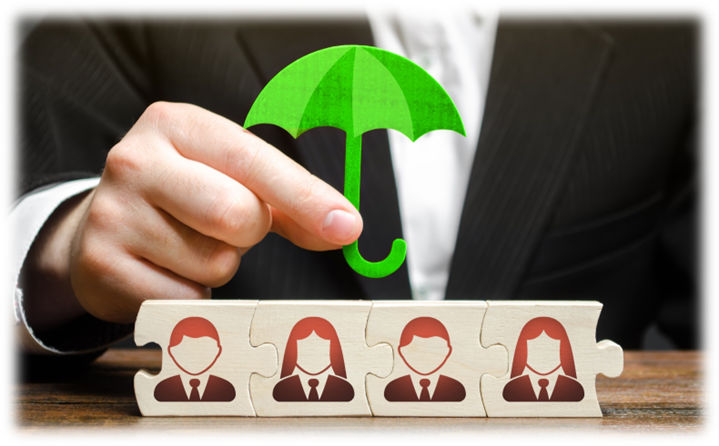 Mayo de 2022
Coordinación de Beneficios
24
[Speaker Notes: Esta diapositiva tiene animación.
Notas del presentador/a
La Ley de Conciliación del Presupuesto Común Consolidado (COBRA) es una ley federal que puede permitirle mantener temporalmente la cobertura del seguro médico del empleador o del sindicato después de separarse del empleo o después de que pierda la cobertura como dependiente del empleado cubierto. Esto se conoce como "cobertura de continuación". 
En general, COBRA aplica únicamente a los empleadores que tienen 20 o más empleados.
La ley se aplica a planes del sector privado y planes patrocinados por el gobierno local y estatal. No se aplica a los planes patrocinados por el gobierno federal, el gobierno del Distrito de Columbia, ningún territorio o posesión de los EE. UU. o determinadas organizaciones eclesiásticas. El Programa de beneficios médicos para empleados federales está sujeto a disposiciones similares de cobertura de continuación temporal de conformidad las reformas a la Ley de beneficios médicos para empleados federales de 1988.
La cobertura COBRA puede comenzar debido a ciertos hechos, tales como la pérdida del empleo o reducción del horario laboral, divorcio, fallecimiento del empleado, o que un hijo deje de ser dependiente conforme a los términos del plan. Por la pérdida de empleo o reducción del horario laboral, la cobertura COBRA en general continúa durante 18 meses. Algunas personas incapacitadas y los miembros de su familia sin discapacidad pueden calificar para obtener una extensión de 11 meses de cobertura, de 18 a 29 meses. Otros casos califican para una cobertura de continuidad de hasta 36 meses.
La cobertura de un GHP para COBRA suele ser más cara que la cobertura de salud cuando es un empleado activo, ya que paga tanto su parte como la parte de la prima que pagó su empleador mientras aún trabajaba.]
Cobertura de la Ley de Conciliación del Presupuesto Común Consolidado (COBRA) (continuación)
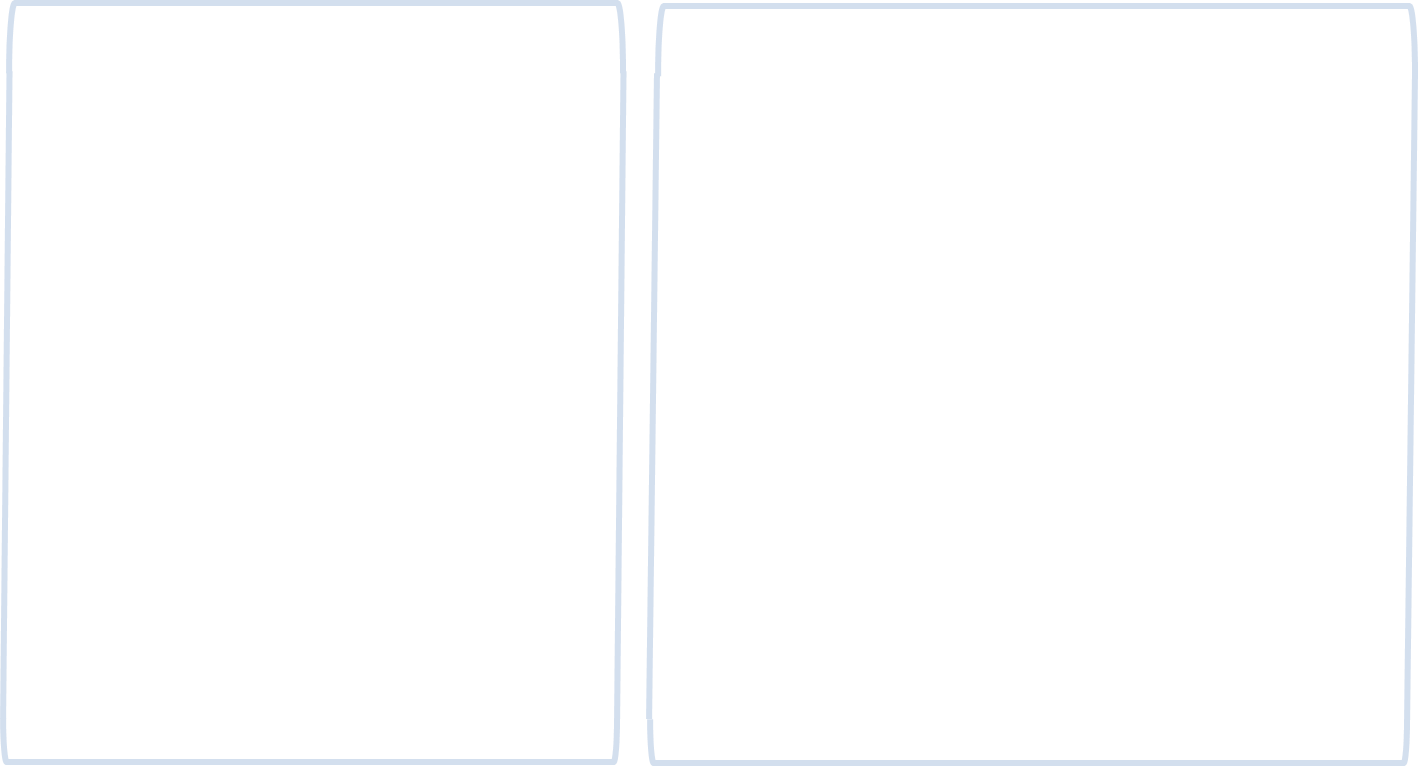 Medicare paga en primer lugar:
Si usted:
Tiene 65 años o más o menor de 65 y tiene Medicare basado en discapacidad y cuenta con cobertura de continuación COBRA
En la mayoría de los casos
Cuenta con cobertura de continuación COBRA y es elegible para Medicare basado en ESRD
Cuando finaliza su período de coordinación de 30 meses
Mayo de 2022
Coordinación de Beneficios
25
[Speaker Notes: Esta diapositiva tiene animación.
Notas del presentador/a
Si tiene más de 65 años o tiene una discapacidad, Medicare usualmente paga primero, antes de la cobertura de continuación COBRA. Medicare paga como secundario en la medida que la cobertura COBRA coincide con los primeros 30 meses de elegibilidad o derecho de Medicare por ESRD.
Antes de elegir la cobertura COBRA, puede resultarle útil hablar con un asesor del Programa Estatal de Asistencia sobre Seguros de Salud (SHIP) para comprender mejor sus opciones. Por ejemplo, si usted ya tiene la Parte A de Medicare (seguro de hospital) y elige COBRA, pero espera para inscribirse en la Parte B de Medicare (seguro médico) hasta la última parte del período de inscripción especial (SEP) de 8 meses tras la finalización del empleo, el empleador puede exigir que usted pague los servicios que Medicare habría cubierto si usted se hubiera inscrito antes en la Parte B. Usted no reunirá los requisitos para un SEP de Medicare si solamente tiene COBRA. Si no obtiene la Parte B cuando es elegible por primera vez, y no califica para un SEP, su prima mensual puede aumentar un 10% por cada período de 12 meses que podría haber tenido la Parte B, pero no se inscribió.
En algunos estados, los consejeros de SHIP también pueden suministrar información sobre los plazos establecidos para COBRA y los derechos a la emisión garantizada de pólizas del Seguro Suplementario de Medicare (Medigap) en un estado determinado. Los plazos establecidos pueden diferir de acuerdo con la ley estatal.
Los de medicamentos de Medicare por lo general pagan primero, antes de la cobertura COBRA, a personas que tienen más de 65 años y a aquellos que tienen una discapacidad.
Si tiene COBRA y padece de ESRD, la Parte D paga primero los medicamentos recetados cubiertos una vez que lleguen a su vencimiento los 30 meses del período de coordinación.]
Cobertura para veteranos
Si tiene Medicare y beneficios para veteranos,
puede recibir tratamiento bajo cualquiera de los dos programas
Medicare paga cuando elige a recibir sus beneficios de proveedores que no pertenecen a Asuntos de Veteranos (VA)
Para que VA pague los servicios, deberá ir a un centro de VA o pedir a VA que autorice los servicios en un centro que no sea de VA
Mayo de 2022
Coordinación de Beneficios
26
[Speaker Notes: Esta diapositiva tiene animación.
Notas del presentador/a
Si tiene la cobertura de Medicare y la cobertura para veteranos, puede obtener tratamiento médico de cualquiera de los programas. Sin embargo, deberá elegir cuáles beneficios usará cada vez que consulte a un médico o reciba atención médica. Medicare generalmente no paga por el mismo servicio que fue cubierto por los beneficios de veteranos; asimismo, los beneficios de veteranos no pagan el mismo servicio cubierto por Medicare. Medicare no es nunca el pagador secundario después del Departamento de Asuntos de Veteranos (VA)
Para recibir servicios de VA, usted deberá recibir la atención médica en un centro de VA o hacer que VA autorice los servicios en un centro que no sea de VA. Los veteranos podrían ser objeto de multas por inscribirse de manera tardía en la Parte B, incluso si ya están inscritos en el servicio médico VA. 
Los veteranos de las Fuerzas Armadas de los EE. UU. pueden ser elegibles para una amplia variedad de programas y servicios que ofrece VA. La elegibilidad para recibir la mayoría de los beneficios de VA se basa en la baja del miembro de las fuerzas armadas del servicio militar activo que no sea por baja en condiciones deshonrosas. Servicio activo significa servicio a tiempo completo, excepto el servicio activo para entrenamiento, ya sea como miembro del Ejército, la Armada, la Fuerza aérea, el Cuerpo especial marines, la Guardia costera o como oficial comisionado del Servicio de Salud Pública, la Administración de servicios de las ciencias del medio ambiente, o la Administración nacional para el estudio de los océanos y la atmósfera.]
Cobertura de TRICARE for Life (TFL)
Cobertura médica para personas jubiladas de los servicios uniformados/militares elegibles para Medicare de 65 años o más, sus familiares y sobrevivientes elegibles y ciertos excónyuges.
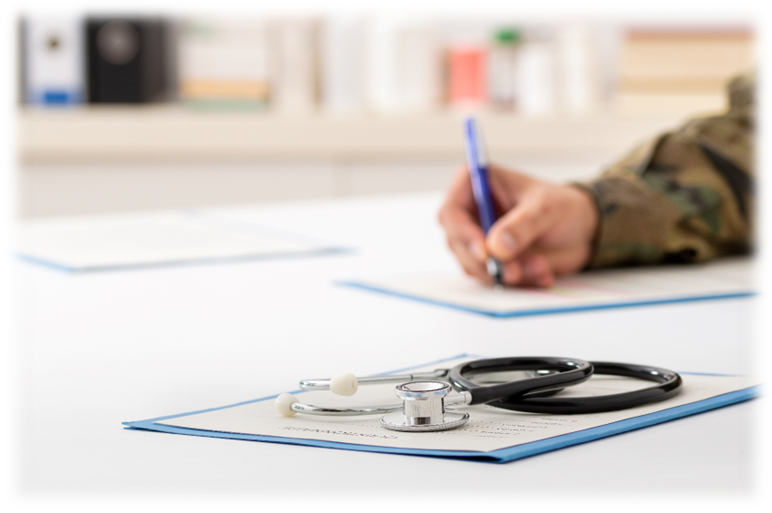 Debe tener Medicare Parte A (seguro de hospital) y Parte B (seguro médico)
Si tiene Medicare y TFL, Medicare es su seguro primario
Los beneficios de TFL incluyen la cobertura de coseguro y deducibles de Medicare
Mayo de 2022
Coordinación de Beneficios
27
[Speaker Notes: Esta diapositiva tiene animación.
Notas del presentador/a
TRICARE for Life (TFL) es una cobertura médica ampliada para jubilados de servicios uniformados elegibles para Medicare de 65 años o más, sus familiares y sobrevivientes elegibles, y ciertos excónyuges. Para tener los beneficios de TFL, debe tener la Parte A y la Parte B. 
Si tiene Medicare y TFL, Medicare es su seguro principal. TFL funciona como pagador secundario y reduce su desembolso de efectivo. 
Los beneficios de TFL incluyen la cobertura de coseguro y deducibles de Medicare. 
Las situaciones de coordinación de beneficios relacionadas con TRICARE deben manejarse como los demás GHP. Sin embargo, Medicare podría pagar como secundario después de TRICARE en situaciones en las cuales las personas que reciben Medicare cumplen servicio activo.]
Cobertura de TRICARE for Life (TFL) (continuación)
Mayo de 2022
Coordinación de Beneficios
28
[Speaker Notes: Notas del presentador/a
Si utiliza un proveedor de Medicare, el proveedor presentará las reclamaciones a Medicare. Medicare paga su parte y envía de manera electrónica la reclamación al procesador de reclamaciones de TFL. TFL paga al proveedor directamente los servicios cubiertos por TFL. 
Para los servicios cubiertos tanto por Medicare como por TFL, Medicare paga en primer lugar y TFL paga el coseguro restante por los servicios cubiertos por TRICARE. 
Para los servicios cubiertos por TFL, pero no por Medicare, TFL paga primero y Medicare no paga nada. El deducible fiscal anual y los costos compartidos están a cargo del beneficiario. 
Para los servicios cubiertos por Medicare, pero no por TFL, Medicare paga primero y TFL no paga nada. El deducible y coseguro de Medicare debe pagarlo el beneficiario. 
Por los servicios que no cubre Medicare ni TFL, Medicare y TFL no pagan nada, y el beneficiario debe abonar la factura completa. 
Cuando obtenga servicios de un hospital militar o de cualquier otro proveedor federal, TFL pagará las facturas. En general, Medicare no paga los servicios que reciba de un proveedor federal u otra agencia federal.]
Medicare y el Mercado de Seguros Médicos
Medicare no es parte del Mercado
Si tiene Medicare, es ilegal que alguien le venda intencionadamente un plan del Mercado
Por lo general, no hay coordinación de beneficios entre los planes del Mercado y Medicare
A menos que esté inscrito en un Programa de Opciones de Salud para Pequeñas Empresas (SHOP) patrocinado por el empleador
Mayo de 2022
Coordinación de Beneficios
29
[Speaker Notes: Esta diapositiva tiene animación.
Notas del presentador/a
Medicare no forma parte del Mercado de Seguros Médicos. Si tiene la Parte A de Medicare, no tiene que hacer nada relacionado con el Mercado. 
Si tiene Medicare, es ilegal que alguien le venda intencionadamente un plan del Mercado. 
En general, no hay coordinación de beneficios (COB) entre Medicare y un Plan de Salud Calificado (QHP) Individual del Mercado que se adquiere a través del Mercado de Seguros Médicos. El QHP no es un seguro secundario y no se requiere que pague ningún costo para su cobertura si tiene Medicare. A menos que esté inscrito en un plan del Programa de Opciones de Salud para Pequeñas Empresas (SHOP) patrocinado por el empleador.]
Consideraciones sobre Medicare y el Mercado
Al menos que esté inscrito en un Programa de Opciones de Salud para Pequeñas as (SHOP) patrocinado por su empleador, por lo general, no hay coordinación de beneficios entre los Planes de Salud Calificados (QHP) del Mercado y Medicare
¿Qué sucede con la coordinación de beneficios?
¿Qué pasa si no se inscribe en la Parte B durante el Período de Inscripción Inicial de Medicare (IEP)?
¿Qué ocurre una vez que comienza la cobertura de la  Parte A?
¿Qué ocurre si tiene que pagar por la Parte A?
Si no se inscribe en la Parte B durante el IEP, puede pagar una multa por inscripción tardía de por vida.
Los créditos fiscales para el pago de primas y las reducciones de los costos compartidos que ofrece el Mercado terminaran una vez que comience su cobertura de la Parte A
Si tiene que pagar por la Parte A, debe comparar sus beneficios y las primas de Medicare con su plan del Mercado para determinar cuál sería mejor según sus necesidades y presupuesto
Mayo de 2022
Coordinación de Beneficios
30
[Speaker Notes: Esta diapositiva tiene animación.
Notas del presentador/a
En general, no hay coordinación de beneficios entre Medicare y un Plan de Salud Calificado (QHP) Individual del Mercado que se adquiere a través del Mercado. Debe tomar en consideración varios factores importantes cuando decida quedarse o no en un QHP después de inscribirse en la Parte A.
El QHP no es un seguro secundario y no se requiere que pague ningún costo para su cobertura si tiene Medicare. 
La cobertura individual del Mercado no es cobertura patrocinada por un empleador y no se basa en el empleo actual. Si usted tiene una cobertura individual del Mercado y solamente se inscribe en la Parte A durante el Período de Inscripción Inicial de Medicare (IEP), no podrá inscribirse en la Parte B luego utilizando el Período de Inscripción Especial (SEP). Tendrá que esperar hasta el Período de Inscripción General (GEP) (Del 1.o de enero hasta el 31 de marzo de cada año) y deberá pagar una multa por inscripción tardía si transcurren más de 12 meses en los cuales usted no cuenta con la Parte B. 
Una vez que comience la cobertura de la Parte A, dejarán de regir todos los créditos fiscales para el pago de primas y reducciones de costos compartidos para los que pueda haber calificado a través del Mercado. Esto se debe a que la Parte A se considera cobertura mínima esencial, no así la Parte B. 
Si tiene que pagar por la Parte A, debe comparar los beneficios y las primas de Medicare con el plan del Mercado para determinar cuál sería mejor, según las necesidades y el presupuesto que tenga.
Es posible que tenga la opción de suspender la cobertura de Medicare y continuar su cobertura del Mercado con créditos fiscales para el pago de primas, si es elegible.
Cuando presente su declaración del impuesto federal sobre la renta, podría verse obligado a pagar todos o algunos de los créditos fiscales para primas que se pagaron en su nombre durante los meses en que también estaba inscrito en la Parte A.
Solo las personas inscritas en el Programa de Opciones de Salud para Pequeñas Empresas (SHOP) en el Mercado tendrán coordinación de beneficios porque la cobertura de SHOP se basa en el empleo actual. Estas personas tienen cobertura de GHP y Medicare puede ser el pagador primario o secundario, como se explicó en la diapositiva 14. Además, si estas personas consideran retrasar su inscripción en la Parte B, no tendrán ninguna multa por inscripción tardía porque la cobertura patrocinada por el empleador de SHOP se basa en el empleo actual. Visite CuidadoDeSalud.gov para obtener más información sobre el Mercado.]
Compruebe sus conocimientos: Pregunta 2
Si es mayor de 65 años y tiene cobertura de un Plan de Salud Grupal (GHP) de su empleador actual, Medicare paga primero si el empleador tiene:
Más de 30 empleados
Menos de 20 empleados
50 o más empleados
100 o más empleados
Minutero regresivo: ¡Responda la pregunta antes de que desaparezca la barra!
Mayo de 2022
Coordinación de Beneficios
31
[Speaker Notes: Esta diapositiva tiene animación.
Notas del presentador/a
Compruebe sus conocimientos. Pregunta 2
Si es mayor de 65 años y tiene cobertura de un Plan de Salud Grupal (GHP) de su empleador actual, Medicare paga primero si el empleador tiene:
Más de 30 empleados
Menos de 20 empleados
50 o más empleados
100 o más empleados 
Respuesta: b. Menos de 20 empleados
Medicare pagará primero si tiene más de 65 años y cuenta con la cobertura de GHP a través de su empleo activo actual (ya sea de usted o de su cónyuge) y el empleador tiene menos de 20 empleados.]
Compruebe sus conocimientos: Pregunta 3
Medicare suele ser el pagador secundario de las reclamaciones que se relacionan con un seguro sin culpa
Verdadero
Falso
Minutero regresivo: ¡Responda la pregunta antes de que desaparezca la barra!
Mayo de 2022
Coordinación de Beneficios
32
[Speaker Notes: Esta diapositiva tiene animación.
Notas del presentador/a
Compruebe sus conocimientos. Pregunta 3
Medicare suele ser el pagador secundario de las reclamaciones que se relacionan con un seguro sin culpa.
Verdadero
Falso
Respuesta: a. Verdadero
Medicare es el pagador secundario cuando exista un seguro sin culpa. En general, Medicare no pagará los gastos médicos cubiertos por el seguro sin culpa. Sin embargo, Medicare puede pagar los gastos médicos si la reclamación se rechaza por motivos distintos a no ser una reclamación adecuada. Medicare realizará el pago solo en la medida en que los servicios estén cubiertos por Medicare Además, si el seguro sin culpa no paga con prontitud (dentro de los 120 días), Medicare puede realizar un pago condicional. Un pago condicional es aquel por el cual Medicare tiene el derecho de exigir restitución.]
Lección 3
Coordinación de Beneficios de la cobertura de Medicare para medicamentos (Parte D)
[Speaker Notes: Notas del presentador/a
La lección 3, “Coordinación de Beneficios de la cobertura de Medicare para medicamentos (Parte D)”, explica lo siguiente:
Coordinación de beneficios para medicamentos recetados
Otros pagadores posibles
Cuándo la Parte D paga primero]
Objetivos de la Lección 3:
Al final de esta lección, usted podrá: 
Identificar a los posibles pagadores de la cobertura de medicamentos
Explicar consideraciones importantes sobre la cobertura de medicamentos para jubilados
Explicar cuándo la cobertura de medicamentos de Medicare (Parte D) paga primero
34
Mayo de 2022
Coordinación de Beneficios
[Speaker Notes: Notas del presentador/a
Al final de esta lección, usted podrá:
Identificar a los posibles pagadores de la cobertura de medicamentos
Explicar consideraciones importantes sobre la cobertura de medicamentos para jubilados
Explicar cuándo la cobertura de medicamentos de Medicare (Parte D) paga primero]
Coordinación de beneficios para medicamentos
Garantiza el pago adecuado por parte de la cobertura de medicamentos de Medicare (Parte D)
Siempre que Medicare es primario, la cobertura de medicamentos de Medicare se factura y pagará primero
Cuando Medicare es el pagador secundario, la cobertura de medicamentos de Medicare generalmente denegará las reclamaciones primarias
En algunos casos, la cobertura de medicamentos de Medicare puede realizar un pago primario condicional
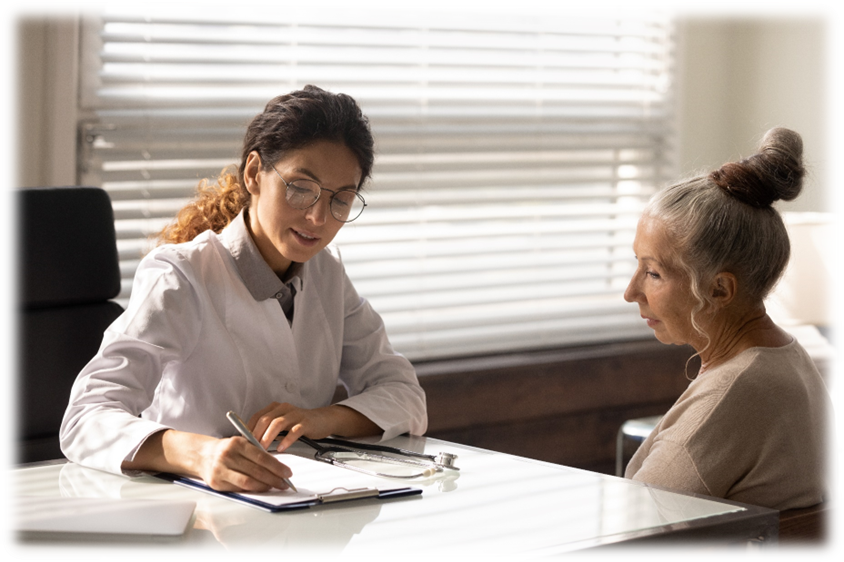 Mayo de 2022
Coordinación de Beneficios
35
[Speaker Notes: Esta diapositiva tiene animación.
Notas del presentador/a
La coordinación de beneficios de medicamentos recetados garantiza el pago adecuado por parte de la cobertura de medicamentos de Medicare (Parte D). 
Siempre que Medicare es primario, la cobertura de medicamentos de Medicare se factura y pagará primero.
Cuando Medicare es el pagador secundario, los planes de medicamentos de Medicare generalmente rechazan las reclamaciones primarias. 
Cuando Medicare es el pagador secundario después de un plan de salud no grupal (GHP), o cuando un plan no sabe si un medicamento cubierto está relacionado con una lesión, el plan de medicamentos de Medicare normalmente hace un pago primario condicional para aliviar carga del asegurado, salvo en ciertas situaciones. 
La cobertura del plan de medicamentos de Medicare no pagará si sabe que usted tiene seguro de compensación a los trabajadores, beneficios del Programa Federal de Neumoconiosis o cobertura sin culpa/responsabilidad civil y ha establecido previamente que un determinado medicamento se usa exclusivamente para tratar una enfermedad o lesión relacionada. Por ejemplo, cuando se vuelve a surtir una receta pagada con anterioridad por el seguro de compensación a los trabajadores, el plan de medicamentos de Medicare puede rechazar el pago primario y pasar automáticamente a ser el pagador secundario. El pago es condicional porque debe reembolsarse a Medicare cuando se llegue a un acuerdo de pago, decisión judicial o indemnización. Debe informar del acuerdo propuesto o la actualización a Medicare llamando al Centro de Coordinación y Recuperación de Beneficios (BCRC) al 1-855-798-2627; TTY: 1-855-797-2627, o enviando los documentos relevantes al BCRC a P.O. Box 138832, Oklahoma City, OK 73113.]
Pagadores posibles de la cobertura de medicamentos
Federal
Medicare Parte A (Seguro de Hospital) o Parte B (Seguro Médico).
Programa Federal de Neumoconiosis (pulmón negro)
Indian Health Services (IHS)
Beneficios para Veteranos
Beneficios de TRICARE for Life (TFL)
Planes de salud grupales (GHP)
Jubilado
Empleado activo
Cobertura de continuación de COBRA (Ley Ómnibus Consolidada de Reconciliación Presupuestaria)
Estatal
Programas de Medicaid
Programas estatales de asistencia farmacéutica (SPAP)
Programas de Asistencia para Medicamentos contra el SIDA (ADAP)
Otros
Sin culpa/Responsabilidad Civil
Seguro de Accidentes de Trabajo
Organizaciones benéficas
Programas de Asistencia al Paciente (PAP)
Mayo de 2022
Coordinación de Beneficios
36
[Speaker Notes: Esta diapositiva tiene animación.
Notas del presentador/a
Los posibles pagadores de la cobertura de medicamentos incluyen:
Planes de salud grupales (GHP)
Jubilado
Empleado activo
Cobertura de continuación de COBRA (Ley de Conciliación del Presupuesto Común Consolidado)
Estatal
Programas de Medicaid
Programas estatales de asistencia farmacéutica (SPAP)
Programas de Asistencia para Medicamentos contra el SIDA (ADAP)
Federal
Medicare Parte A (seguro de hospital) o Parte B (seguro médico) (en situaciones limitadas).
Programa Federal de Neumoconiosis (pulmón negro)
Indian Health Services (IHS)
Beneficios para veteranos
Beneficios de TRICARE for Life (TFL)
Otros
Seguro sin culpa/responsabilidad civil
Seguro de compensación a los trabajadores
Programas de Asistencia al Paciente (PAP)
Organizaciones benéficas]
Consideraciones importantes sobre la cobertura de medicamentos para jubilados
Si pierde su cobertura acreditable de medicamentos, tendrá un Período de Inscripción Especial (SEP) para obtener la cobertura de medicamentos de Medicare
Las personas que cancelan la cobertura de medicamentos para jubilados pueden:
Perder la cobertura de salud tambien
No poder recuperarlo
Causar la pérdida de cobertura a los miembros de la familia
La mayoría de los planes para jubilados ofrecen cobertura acreditable para toda la familia
Consulte con su administrador de beneficios para obtener más información
Cada año, recibirá un aviso si tiene cobertura de medicamentos a través de un empleador, sindicato u otro GHP
En este aviso se le informará si la cobertura de medicamentos que tiene se considera "acreditable".
Mayo de 2022
Coordinación de Beneficios
37
[Speaker Notes: Esta diapositiva tiene animación.
Notas del presentador/a
La cobertura acreditable es la cobertura que se espera que pague, en promedio, al menos la cobertura de medicamentos estándar de Medicare. Cada año, su plan tiene la obligación de notificarle si su cobertura de medicamentos sigue considerándose acreditable. Si pierde la cobertura acreditable, tendrá un Período de Inscripción Especial (SEP) para obtener la cobertura de medicamentos de Medicare. El SEP comienza cuando se le notifica la pérdida de la cobertura acreditable y finaliza 2 meses después de la notificación o 2 meses después del final de la cobertura, lo que ocurra más tarde. Comuníquese con el administrador de beneficios de su GHP para averiguar cómo funciona su plan con la cobertura de medicamentos de Medicare. Al tomar una decisión sobre si debe mantener o cancelar la cobertura a través de un plan de jubilación de un empleador o sindicato, tenga en cuenta estos puntos importantes:
Los planes de jubilación del empleador o sindicato pueden ofrecer una cobertura de medicamentos comparable a la cobertura de medicamentos de Medicare y, a menudo, ofrecen un generoso beneficio de hospitalización y seguro médico para toda la familia, lo cual es particularmente importante para quienes padecen enfermedades crónicas o tienen hospitalizaciones frecuentes.
Si cancela la cobertura de salud grupal para jubilados, no podrá recuperarla nuevamente.
Si cancela la cobertura de medicamentos, también perderá la cobertura de hospital y de médico.
Los miembros de la familia cubiertos con la misma póliza también se verán afectados; por lo tanto, cualquier decisión relacionada con la cobertura de medicamentos deberá considerar el estado de salud de toda la familia y sus necesidades de cobertura.
Las personas con Medicare que tienen planes para jubilados a través del empleador o del sindicato con cobertura de medicamentos recetados deben considerar sus opciones detenidamente. Sus necesidades pueden variar de un año a otro de acuerdo con ciertos factores, como el estado de salud y financiero. Los planes para jubilados a través del empleador o del sindicato también pueden variar sus opciones cada año. Recibirá un aviso de cobertura acreditable cada año si tiene cobertura de medicamentos a través de un empleador/sindicato u otro plan de salud grupal. En este aviso se le informará si la cobertura de medicamentos que tiene se considera "acreditable".]
Coordinación de los beneficios de medicamentos con la cobertura de medicamentos de Medicare (Parte D) (1 de 6)
Mayo de 2022
Coordinación de Beneficios
38
[Speaker Notes: Notas del presentador/a
En esta diapositiva y las siguientes se describe cuándo la cobertura de medicamentos de Medicare paga primero los medicamentos recetados médicamente necesarios cubiertos por la Parte D.
En general, la cobertura de medicamentos paga primero si usted tiene más de 65 años y cuenta con cobertura para jubilados.
Si tiene cobertura de plan de salud grupal (GHP), la cobertura de medicamentos de Medicare paga primero si:
Usted tiene más de 65 años; usted o su cónyuge cubierto aún trabajan y usted tiene Medicare y tiene cobertura de GHP de un empleador con menos de 20 empleados 
Usted tiene menos de 65 años y una discapacidad y cuenta con cobertura de GHP, si el empleador tiene menos de 100 empleados
Usted es elegible para Medicare debido a que tiene enfermedad renal en etapa terminal (ESRD) y cuenta con cobertura de un GHP, después de que finaliza el período de coordinación de 30 meses, o si tenía Medicare antes de tener ESRD y Medicare era el pagador primario.
NOTA: Beneficios de Salud para Empleados Federales (FEHB) es un tipo de GHP. Cubre a los empleados federales actuales y jubilados. En general, tener tanto la cobertura de medicamentos como la cobertura de FEHB no ofrece muchos beneficios adicionales, a menos que califique para recibir Ayuda Adicional. Si tiene ambas coberturas y está jubilado, la cobertura de medicamentos pagará primero.]
Coordinación de los beneficios de medicamentos con la cobertura de medicamentos de Medicare (Parte D) (2 de 6)
Mayo de 2022
Coordinación de Beneficios
39
[Speaker Notes: Notas del presentador/a
Si usted tiene cobertura de continuación COBRA, la cobertura de medicamentos de Medicare paga primero:
Generalmente, para personas que tienen más de 65 años y aquellos con menos de 65 años que tienen una discapacidad.
Si usted es elegible para Medicare debido a ESRD, una vez que finalice su período de coordinación de 30 meses]
Coordinación de los beneficios de medicamentos con la cobertura de medicamentos de Medicare (Parte D) (3 de 6)
Mayo de 2022
Coordinación de Beneficios
40
[Speaker Notes: Notas del presentador/a
El Programa Federal de Neumoconiosis (pulmón negro) cubre a personas con enfermedad pulmonar causada por la extracción de carbón. Si recibe los beneficios del Programa Federal de Neumoconiosis, la cobertura de medicamentos de Medicare no cubrirá recetas relacionadas con enfermedades pulmonares y otras afecciones causadas por la extracción de carbón. Pagará primero por todas las demás recetas cubiertas.
El Indian Health Service (IHS) es el proveedor primario de la población de indios americanos e indígenas de Alaska (AI/AN) con Medicare. No se les puede cobrar ningún gasto compartido a las personas AI/AN. Las farmacias de IHS, tribales e indígenas urbanas (I/T/U), es decir, una farmacia operada por IHS, una tribu u organización tribal indígena, o una organización indígena urbana, todas las cuales se definen en la Sección 4 de la Ley de Mejoramiento de Atención a la Salud Indígena de 1976, 25 USC 1603, deben renunciar a los copagos o deducibles que hubiera aplicado un plan de medicamentos de Medicare.
Muchos centros de salud para indígenas participan en el programa de medicamentos de Medicare. Si recibe los medicamentos recetados a través de un centro de salud indígena, no deberá pagar nada y su cobertura no se interrumpirá. La coordinación de beneficios con IHS y las tribus está ligada a la contratación de farmacias en red. Las regulaciones exigen a todos los patrocinadores de cobertura de medicamentos de Medicare que ofrezcan contratos en red a todas las farmacias I/T/U que operen en sus áreas de servicio. Los planes además deberán comprobar ante Medicare que ofrecen acceso conveniente a las farmacias I/T/U a las personas inscritas que son AI/AN. El IHS es cobertura acreditable y las personas que tienen derecho a los servicios del IHS no están sujetas a la multa por inscripción tardía de la Parte D.]
Coordinación de los beneficios de medicamentos con la cobertura de medicamentos de Medicare (Parte D) (4 de 6)
Mayo de 2022
Coordinación de Beneficios
41
[Speaker Notes: Notas del presentador/a
Los beneficios de Asuntos de veteranos (VA), que incluyen cobertura para medicamentos recetados, son aparte y distintos de los beneficios que ofrece la cobertura de medicamentos de Medicare. Por motivos legales, VA no puede facturar a Medicare. Aunque una persona con Medicare podrá ser elegible para recibir los beneficios de VA para los medicamentos recetados e inscribirse en un plan de medicamentos de Medicare, no es posible utilizar ambos beneficios para una única receta. En general, las recetas de VA deben haber sido expedidas por un médico de VA y solamente pueden surtirse en un centro de VA o a través de las operaciones del sistema de Farmacia consolidada de envío por correo de medicamentos para pacientes ambulatorios de VA. VA no surte recetas para los patrocinadores de la cobertura de medicamentos. Dado que los beneficios de VA y de la cobertura de medicamentos son aparte y distintos, el pago por parte de un veterano del copago de VA por un medicamento no se toma en cuenta en los costos brutos de medicamentos cubiertos, o gastos de bolsillo reales (TrOOP), de su beneficio de la cobertura de medicamentos. Ya que la cobertura de medicamentos recetados de VA es una cobertura acreditable, no tendrá que afrontar una multa si se atrasa la inscripción en un plan de medicamentos de Medicare. Sin embargo, cuando los medicamentos recetados no estén cubiertos en su totalidad por los beneficios del VA, se podrá beneficiar de la inscripción en un plan de medicamentos de Medicare, en particular si es elegible para recibir ayuda adicional.
La cobertura de TRICARE for Life (TFL) incluye beneficios de medicamentos recetados. TFL es el pagador secundario y paga después de Medicare en la medida en que un beneficio sea pagadero tanto por Medicare como por TRICARE. El beneficio de farmacia de TRICARE for Life se combina con la Parte D de Medicare y paga los costos compartidos restante del beneficiario, teniendo como límite el costo compartido que el beneficiario habría pagado de otra manera en TRICARE. Sin embargo, esto se aplica sólo si el beneficiario está inscrito en un plan de la Parte D, el medicamento es un medicamento cubierto por la Parte D, el medicamento cubierto por la Parte D también está cubierto por TRICARE, y el medicamento se obtiene en una farmacia que participa tanto en la red del plan de la Parte D como en la de TRICARE. 
Estos beneficios califican como cobertura acreditable (lo que significa que son tan buenos o mejores que el beneficio de cobertura de medicamentos de Medicare). No es necesario que las personas que tienen TFL se inscriban en un plan de medicamentos de Medicare cuando gozan de los beneficios de farmacia de TFL. Si optan por inscribirse en un plan de medicamentos de Medicare en una fecha posterior, no se les cobrará ninguna multa por inscripción tardía.]
Coordinación de los beneficios de medicamentos con la cobertura de medicamentos de Medicare (Parte D) (5 de 6)
Mayo de 2022
Coordinación de Beneficios
42
[Speaker Notes: Notas del presentador/a
Según la Ley de Modernización de Medicare (MMA), las personas que tienen tanto Medicare como los beneficios completos de Medicaid obtienen cobertura de medicamentos de Medicare en lugar de Medicaid. Los estados pueden ofrecer la cobertura de Medicaid para los medicamentos que la MMA excluye de la cobertura de la Parte D. Algunos planes de necesidades especiales (SNP) de Medicare coordinan los servicios cubiertos por Medicare, incluida la cobertura de medicamentos, para personas con Medicare y Medicaid.
Si obtiene ayuda del Programa estatal de asistencia farmacéutica (SPAP), Medicare paga primero. El estado puede ayudar a pagar algunos costos de la Parte D para recetas, primas del plan de medicamentos u otros costos de medicamentos. Averigüe si su estado tiene un Programa estatal de asistencia farmacéutica.
Programa de Asistencia para Medicamentos contra el SIDA (ADAP): Es un programa administrado por el Estado y autorizado en virtud del Título II de la Ley CARE que proporciona medicamentos aprobados por la FDA a personas de bajos ingresos con la enfermedad del VIH que tienen una cobertura limitada o nula del seguro privado o de Medicaid.  Los ADAP son un componente integral de la red de seguridad para los pacientes con VIH/SIDA, ya que cubren las lagunas de cobertura de los seguros públicos y privados para los tratamientos farmacológicos críticos contra el VIH/SIDA. Si recibe ayuda del ADAP, Medicare paga en primer lugar. Los gastos pagados por un ADAP cuentan para los TrOOP del beneficiario.]
Coordinación de los beneficios de medicamentos con la cobertura de medicamentos de Medicare (Parte D) (6 de 6)
Mayo de 2022
Coordinación de Beneficios
43
[Speaker Notes: Notas del presentador/a
Si usted cuenta con la cobertura de un seguro sin culpa o de responsabilidad civil, por ejemplo, por un accidente automovilístico, lesión en un lugar público o negligencia médica, Medicare paga primero por las recetas cubiertas por la Parte D que no estén relacionadas con el accidente o lesión.
Si recibe ayuda de un Programa de asistencia al paciente (PAP) patrocinado por el fabricante, esa ayuda no contará para sus costos de TrOOP. Medicare recomienda a los PAP a intercambiar archivos de elegibilidad con Medicare para que los planes de medicamentos de Medicare conozcan su elegibilidad para la asistencia de PAP y puedan configurar las correcciones correspondientes en su sistema informático para que muestren cuándo se obtienen los medicamentos de forma gratuita en virtud del PAP. Los PAP podrán cobrar un pequeño copago al entregar esta asistencia en especie, y ese monto podría tenerse en cuenta para los TrOOP. Usted tendrá que presentar una reclamación por escrito al plan de medicamentos, junto con la documentación del copago.
Si obtiene ayuda de un programa de beneficencia, puede presentar una tarjeta de identificación para venta al público en el punto de venta para obtener ayuda financiera. Las organizaciones benéficas que eligen participar en el intercambio electrónico de datos pueden acelerar la liquidación de las reclamaciones en el punto de venta. Algunas organizaciones benéficas exigen que se presente una reclamación impresa y luego envían las reclamaciones al contratista de TrOOP en un formulario por lotes para que los costos de TrOOP puedan calcularse con precisión. Toda ayuda financiera que una organización benéfica ofrezca en su nombre contará para el umbral catastrófico de TrOOP, a menos que se trate de un GHP, programa de salud financiado por el gobierno u otro acuerdo de pago de terceros.
Si usted tiene cobertura del seguro de compensación a los trabajadores, Medicare pagará primero las recetas cubiertas que no estén relacionadas con la lesión o enfermedad laboral. Los planes de medicamentos de Medicare realizarán siempre un pago primario condicional para aliviar la carga del tenedor de la póliza, a menos que se apliquen ciertas situaciones. El plan de medicamentos de Medicare no pagará si sabe que usted tiene el seguro de compensación a los trabajadores, beneficios del Programa Federal de Neumoconiosis o cobertura sin culpa/responsabilidad civil y ha establecido previamente que un determinado medicamento se usa exclusivamente para tratar una enfermedad o lesión relacionada. Por ejemplo, cuando se vuelve a surtir una receta pagada con anterioridad por el seguro de compensación a los trabajadores, el plan de medicamentos de Medicare puede rechazar el pago primario y pasar automáticamente a ser el pagador secundario. El pago es condicional porque debe reembolsarse a Medicare cuando se llegue a un acuerdo de pago, decisión judicial o indemnización.]
Compruebe sus conocimientos: Pregunta 4
Para las personas cubiertas por Medicare y todos los beneficios de Medicaid que tienen un problema médico cubierto por el seguro de compensación a los trabajadores, Medicare paga:
Todas las recetas 
Recetas que no estén relacionadas con lesiones o enfermedades de trabajo
Minutero regresivo: ¡Responda la pregunta antes de que desaparezca la barra!
Mayo de 2022
Coordinación de Beneficios
44
[Speaker Notes: Esta diapositiva tiene animación.
Notas del presentador/a
Compruebe sus conocimientos. Pregunta 4
Para las personas cubiertas por Medicare y todos los beneficios de Medicaid que tienen un problema médico cubierto por el seguro de compensación a los trabajadores, Medicare paga:
Todas las recetas
Recetas que no estén relacionadas con lesiones o enfermedades de trabajo
Respuesta: b. [Medicare paga] los medicamentos recetados que estén relacionados con lesiones o enfermedades de trabajo 
La Ley de Modernización de Medicare (MMA) establece que las personas que tienen tanto Medicare como los beneficios completos de Medicaid obtendrán cobertura de medicamentos de Medicare y no de Medicaid.]
Coordinación de Beneficios: Guía de recursos
Mayo de 2022
Coordinación de Beneficios
45
[Speaker Notes: Notas del presentador/a
Esta diapositiva (y las dos siguientes) presenta información sobre recursos y productos adicionales. Le sugerimos resaltar los que son más relevantes para su público.
Continúa en la siguiente diapositiva.]
Coordinación de Beneficios: Guía de recursos (continuación)
Mayo de 2022
Coordinación de Beneficios
46
[Speaker Notes: Notas del presentador/a 
Ver la próxima diapositiva que presenta publicaciones seleccionadas de Medicare.]
Coordinación de Beneficios: Productos de Medicare
Para acceder a otros productos útiles:
Consulte o descárguelos en es.Medicare.gov/Publications. 
Solicite varios ejemplares (solo socios) en Productordering.cms.hhs.gov. Debe inscribir a su organización.
Mayo de 2022
Coordinación de Beneficios
47
Siglas
AI/AN: indios americanos e indígenas de Alaska 
BCRC: Centro de Coordinación y Recuperación de Beneficios 
CMS: Centros de Servicios de Medicare y Medicaid 
COB: Coordinación de Beneficios
COBA: Convenio de coordinación de beneficios
COBRA: Ley de Conciliación del Presupuesto Común Consolidado 
CWF: Expediente de trabajo común
ESRD: Enfermedad renal en etapa terminal 
FEHB: Beneficios de salud para empleados federales 
GHP: Plan de salud grupal 
IHS: Servicios de Salud Indígena 
I/T/U: Servicios de salud indígena, tribus e indígenas en centros urbanos
MMA: Ley de modernización de Medicare 
NTP: Programa de Capacitación Nacional 
PAP: Programa de Asistencia a Pacientes 
QHP: Plan de Salud Calificado 
SEP: Período de Inscripción Especial 
SHIP: Programa Estatal de Asistencia sobre Seguros Médicos 
SNP: Plan para Necesidades Especiales
SPAP: Programas estatales de asistencia farmacéutica
TFL: TRICARE for Life 
TrOOP: gastos de bolsillo reales 
VA: Asuntos de Veteranos 
WCMSA: Acuerdo de cantidad estipulada reservada para gastos de Medicare por el seguro de compensación a los trabajadores
Mayo de 2022
Coordinación de Beneficios
48
Manténgase conectado
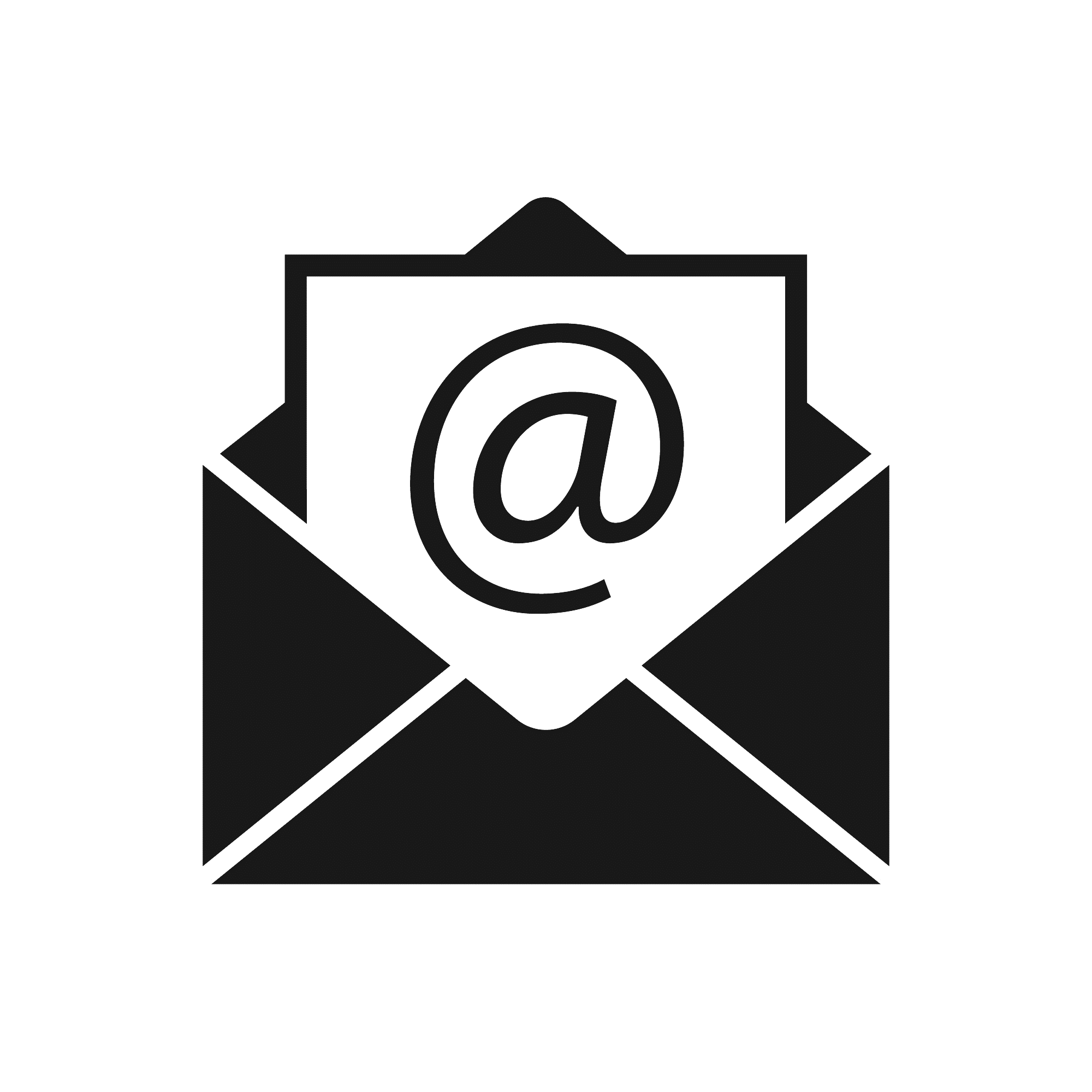 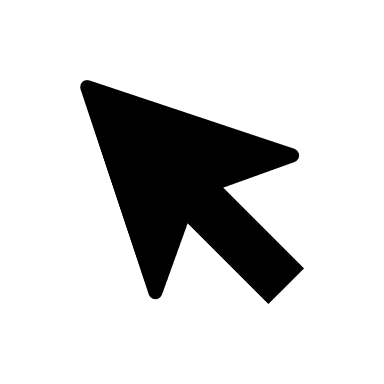 Comuníquese con nosotros en training@cms.hhs.gov.
Para ver los materiales de capacitación disponibles, o para suscribirse a nuestra lista de correo electrónico, visite:
CMSnationaltrainingprogram.cms.gov.
Mayo de 2022
Coordinación de Beneficios
49
[Speaker Notes: Notas del presentador/a 
Manténgase conectado. Visite CMSnationaltrainingprogram.cms.gov para ver los materiales de capacitación de NTP y suscribirse a nuestra lista de correo electrónico. Comuníquese con nosotros en training@cms.hhs.gov.]